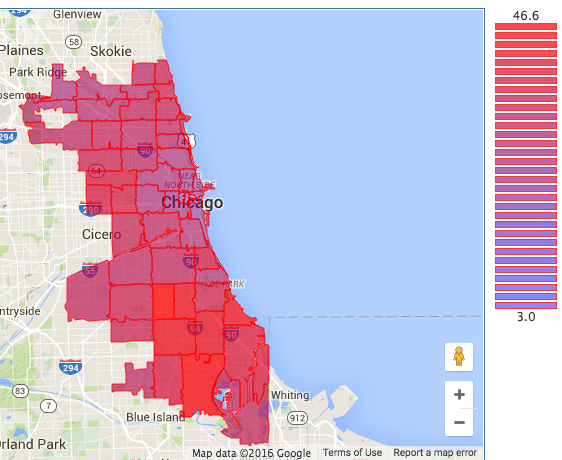 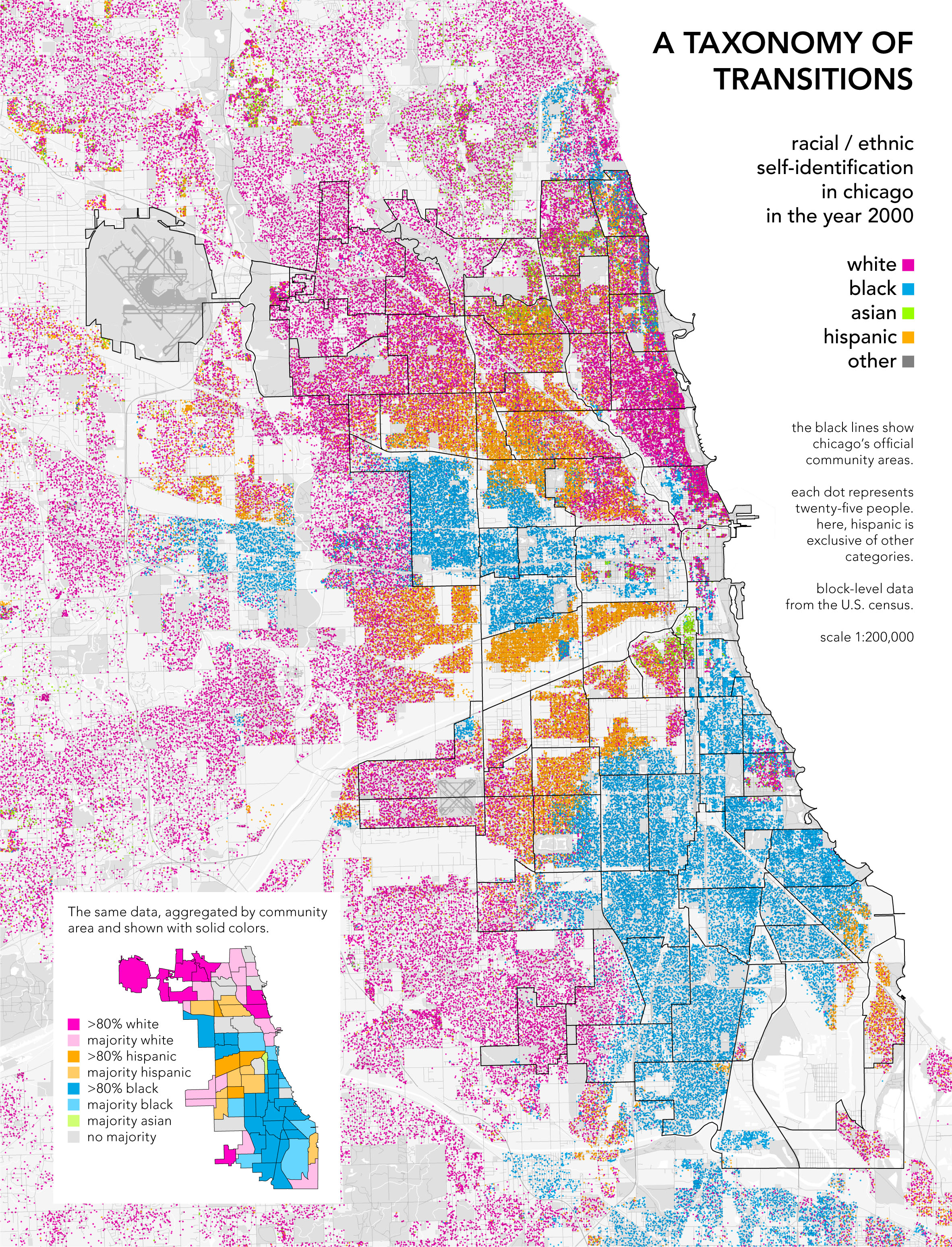 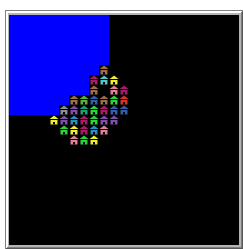 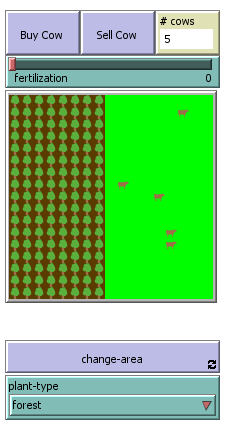 Agent-Baserede Modeller og Computational Thinking
Arthur Hjorth, PhD
Postdoctoral Fellow
Center for Connected Learning and Computer-Based Modeling
Center for Prevention and Implementation Methodology
Northwestern University
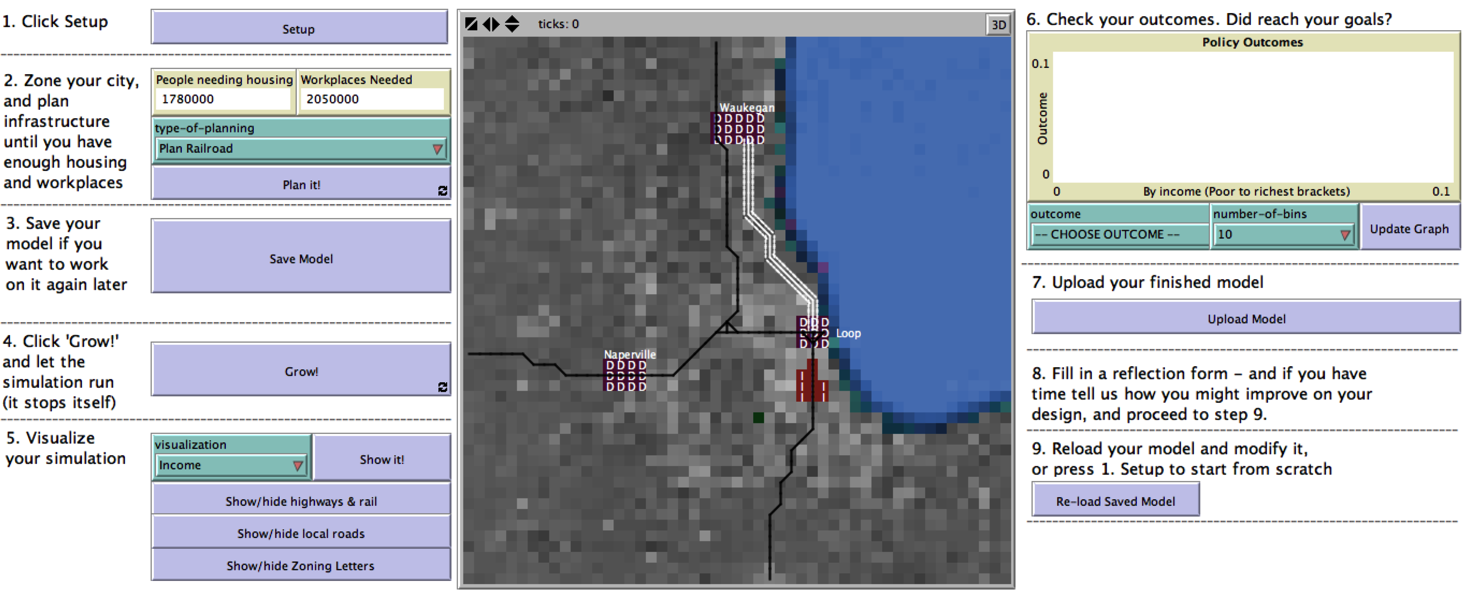 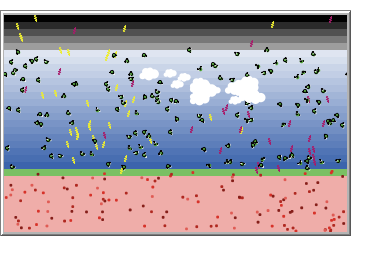 CT-STEM Practices
Weintrop et al., 2016
[Speaker Notes: Selvom det jeg taler om I dag mest ehandler om modeling & simulation practice, så ender vi alligevel med at overlapped med stort set alle de andre CT-STEM practices Iklasseværelsesaktiviteter]
Komplekse Systemer
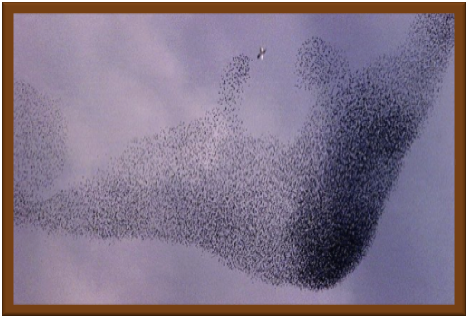 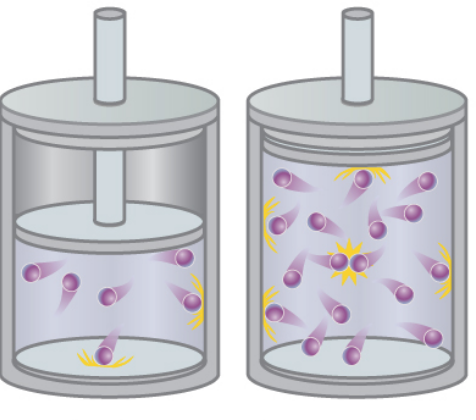 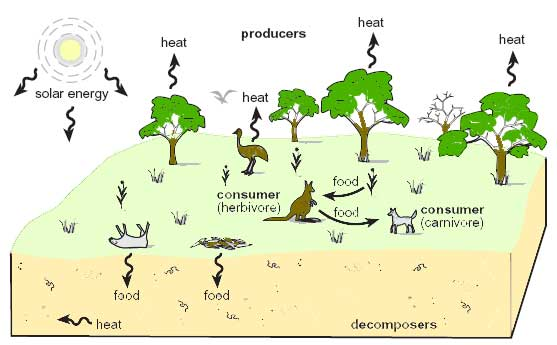 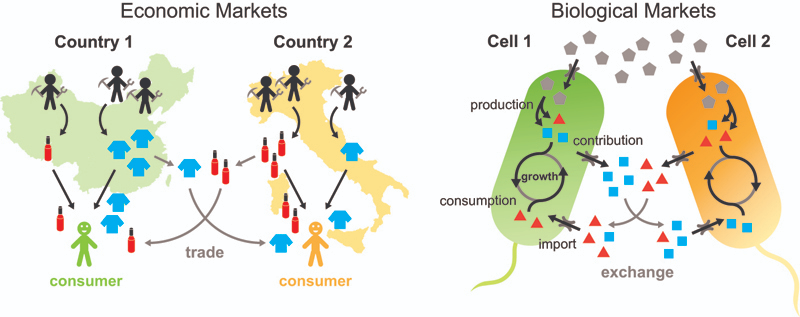 [Speaker Notes: Det jeg gerne vil tale om I dag er komplekse systemer, og hvorfor jeg ynes

Komplekse systemer er en del af]
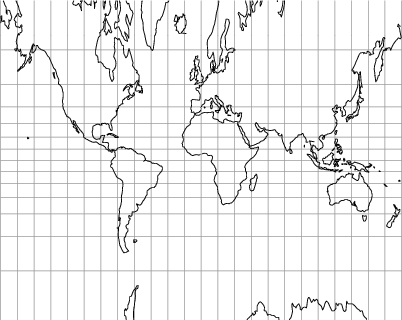 Hvad er modeller?
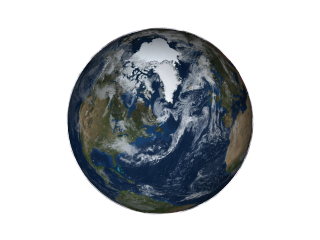 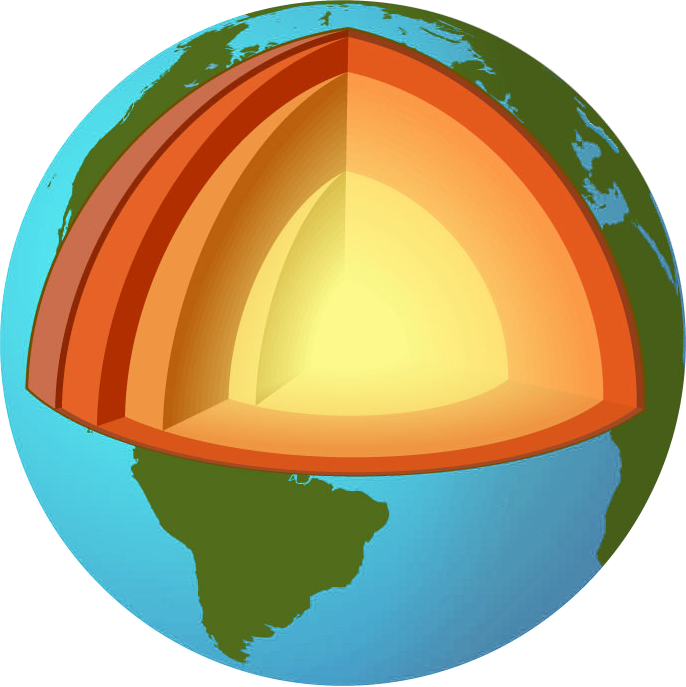 “Essentially, all models are wrong, but some are useful”(George Box, 1987)
[Speaker Notes: Men lad os lige førsttale om det her med modeler helt fra begyndelsen, så vi har et fælles sprog her I dag.
Jeg vil gerne prøve at talte med jer om modeler sådan som vi taler om dem I den gruppe jeg arbejde I til daglig. Jog det kan godt være at det her er ting I alleredehar talt om – I så fald beklager jeg.
En gengivelse af et fænomen som sætter bestemte karaktertræk I forgrunden og andre I baggrunden så vi kan tænke over et sæt spørgsmål]
Hvad er agent-baserede modeller?
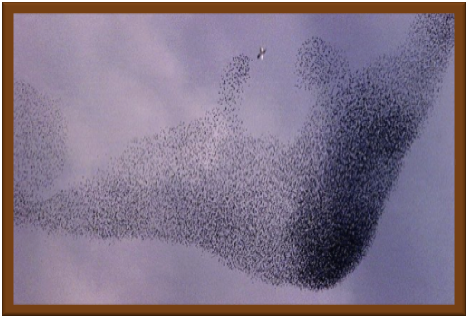 Agenter er autonome individer med “egenskaber” (f.eks. position, retning, fart, osv.) og “adfærd” (flyv rundt, ret ind efter dine “naboer”, osv.)

Agent-baserede modeller  (ABM) er metode hvormed vi programmerer en masse agenter for at simulere et minimalt-men-nødvendigt subsæt af et bestemt fænomen over en periode af tid for bedre at forstå en (lille) del af dem.
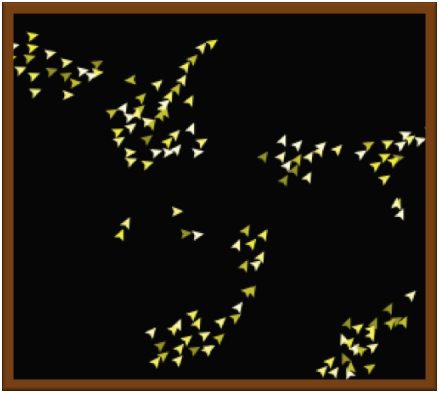 En lille leg
Hvad skete der
Hvad skete der – adfærd og egenskaber?
Adfærd
Klap
Lyt/se på andre
Vælg en eller flere andre at følge
Prøve at synkronisere

Egenskaber
(Relativ) position
(Relativ) Volume
Klapperytme
Strategi (klap hurtigere, klap langsommere, stop, insister, osv.)
Hvad skete der – adfærd og egenskaber?
Adfærd
Klap
Lyt/se på andre
Vælg en eller flere andre at følge
Prøve at synkronisere

Egenskaber
(Relativ) position
(Relativ) Volume
Klapperytme
Strategi (klap hurtigere, klap langsommere, stop, insister, osv.)
Hvad fortæller det os om at forstå og tale om komplekse fænomener?
Selv relativt simple, komplekse fænomener som sker lige foran os er svære at beskrive på system-niveau

Komplekse Systemer-vinklen giver os:
“adfærd og egenskaber” som intuitiv tilgang til et fænomen, selv for ABM-”novicer”
en analytisk tilgang til at beskrive og bedre forstå fænomener fra mikro- til makroniveau
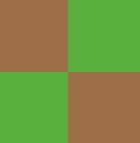 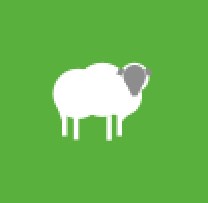 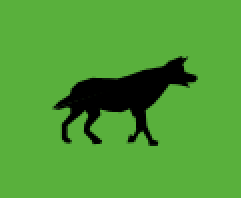 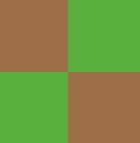 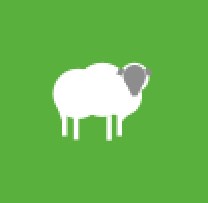 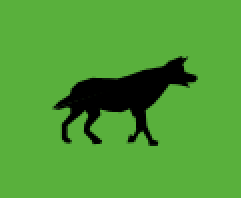 Får & Ulve
Jeg vandrer rundt (location)
Og forbrænder energi
Hvis jeg løber tør for energi dør jeg
Hvis jeg har nok energi reproducerer jeg måske
Hvis der er græs/får i nærheden, spiser jeg og får energi
Græs
Hvis jeg bliver spist vokser jeg tilbage efter noget tid (græs eller ikke-græs)
Spørgsmål imens vi kigger på modellen:
Hvad er “urealistisk” I modellen? 
Hvilken effekt tror du at denne simplificering har på modellens adfærd på systemniveau?
Hvordan kunne man ændre det?
Hvordan tror du at modellen ville opføre sig bagefter, og hvorfor?
Flere simple, men interessante modeller
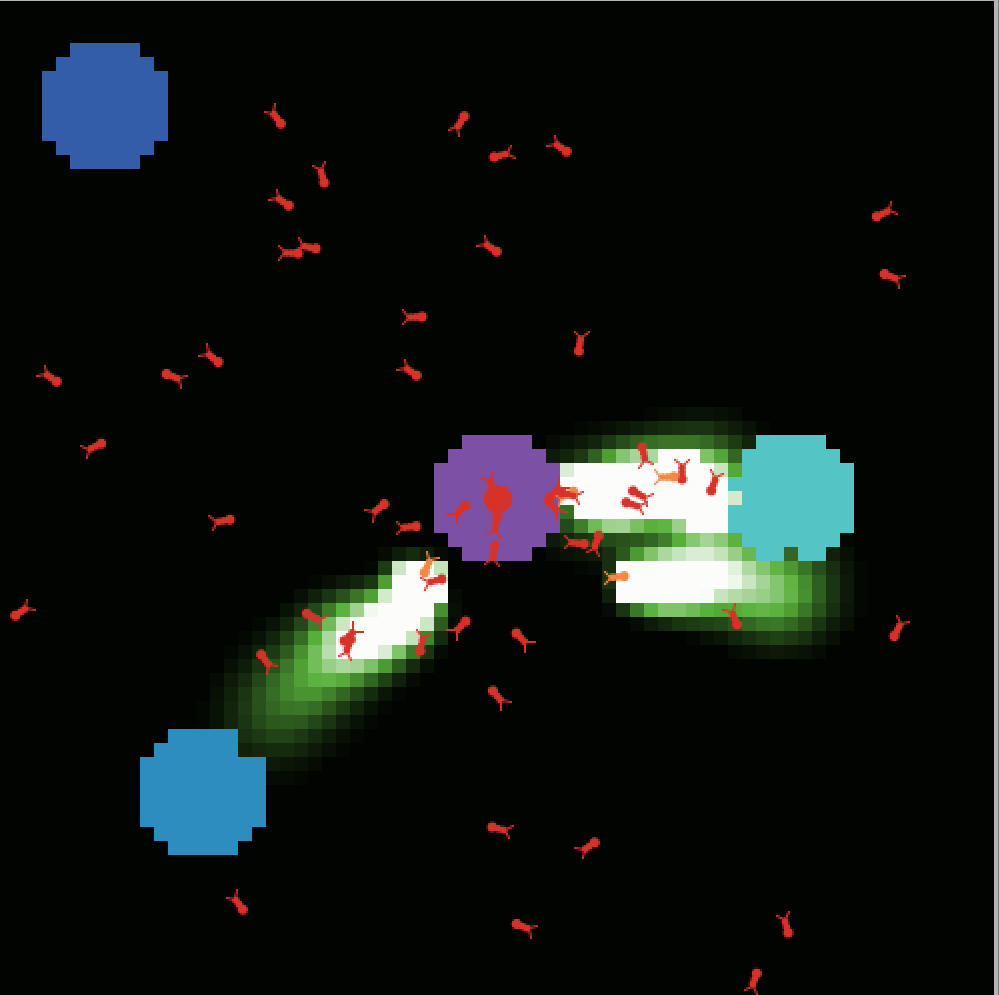 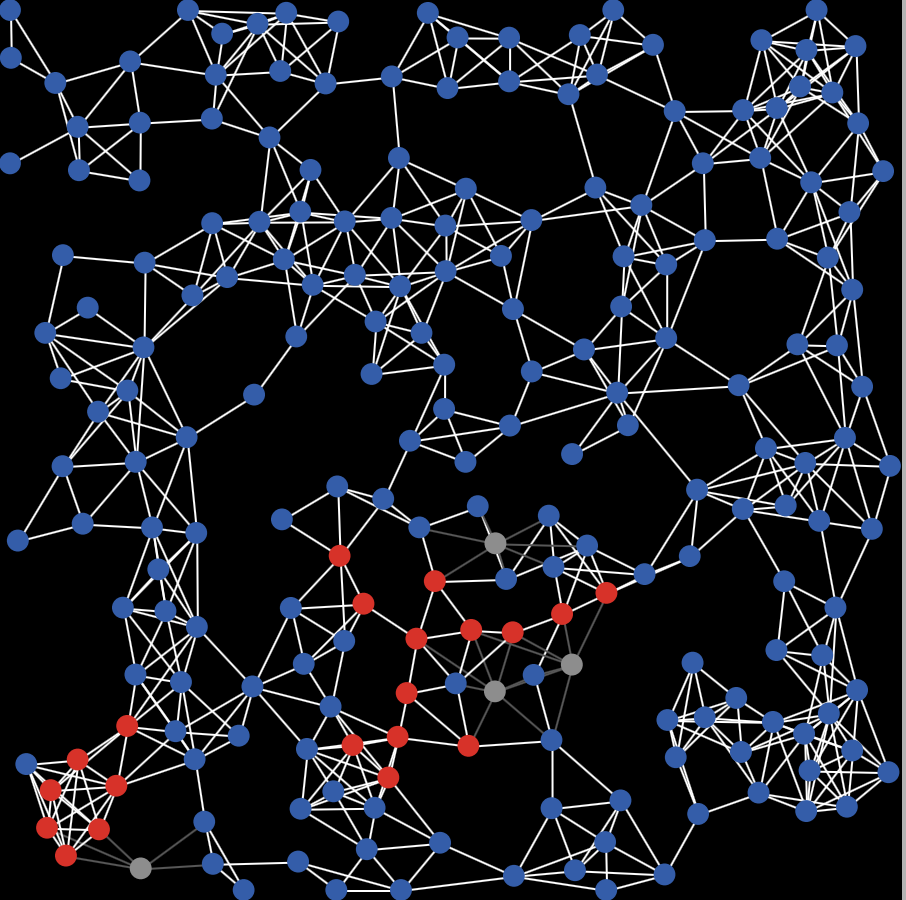 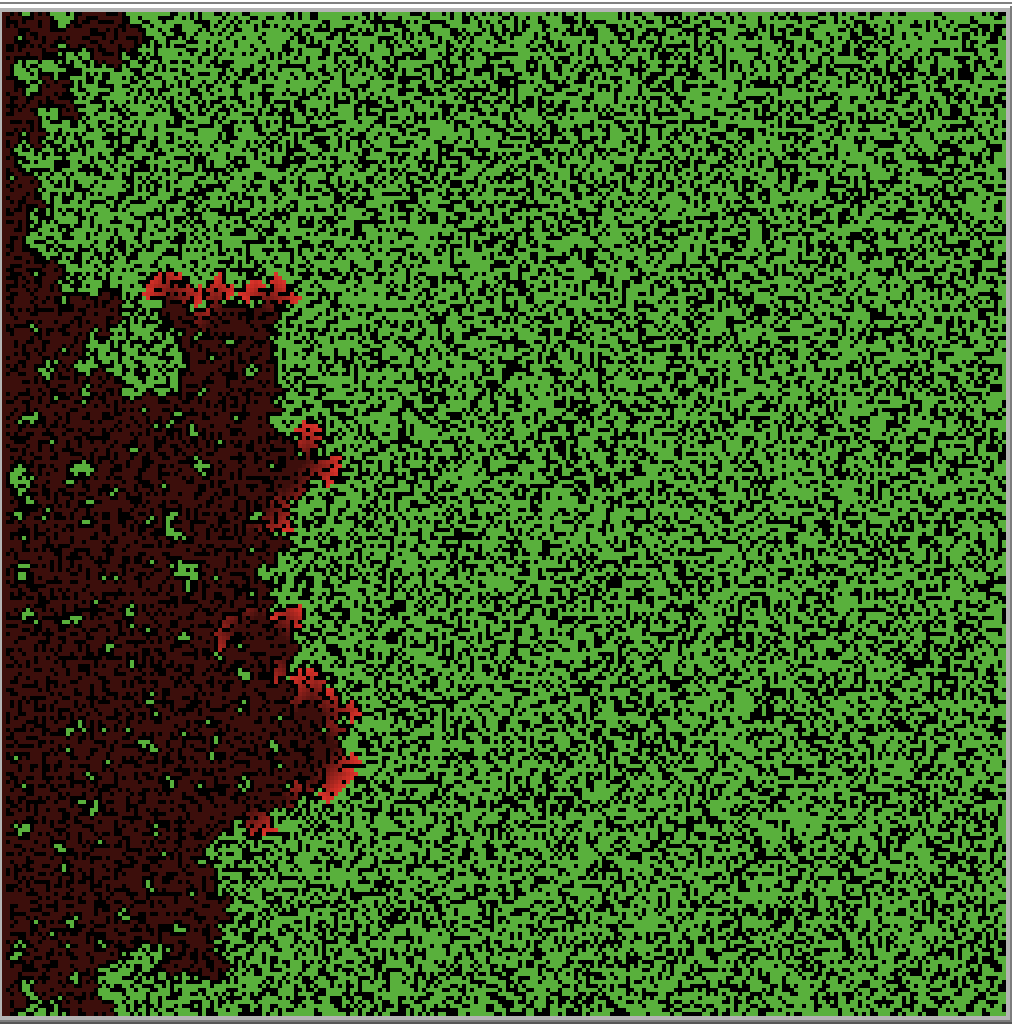 [Speaker Notes: Okay, så modellerne er gode til at simulere komplekse systemer. Men hvad med læring??]
BehaviorSpace
Automatisering af input-output indsamling
Definer “parameterrummet”
Hvor fintkornet skal analysen være? Jo mere fintkornet, jo mere præcist, men jo længere tid.
Hvilke parametre skal varieres? Og I hvilke kombinationer?
Hvor mange simuleringer på hver?
Hvilke outputs skal måles?
Hvor ofte vil vi måle?
Jeres tur!
Find sammen I grupper af 2-4 og kig på modelbiblioteket
Brug arbejdshæftet til at udvidde en af de eksisterende modeller
Beskriv modellen; både på Agent- og System-niveau
Er der noget i modellen som du synes er forkert, eller ikke helt rigtigt? 
Hvad er der vejen med det?
Hvilke konsekvenser for modellen har det?
Kan det ”fixes”? 
Så fix det 😉
Gruppepræsentation og refleksion:
Hvad ændrede I og hvordan?
Er modellen bedre nu? 
Hvordan ved vi det?
Lidt mere om modeller og hvorfor jeg elsker dem
Flere grunde: Hvorfor modeller?
Som sagt: De kan hjælpe os med at offloade mikro-niveau-mekanismerne så kan vi se den større sammenhæng på makro-niveau 

Derudover:

Giver et repræsentationssprog som ikke kræver årevis af specialiceret træning

Hjælpe med at udforske parameterrummet, kan automatisere disse udforskninger
Byttedyr og rovdyr i økosystemer
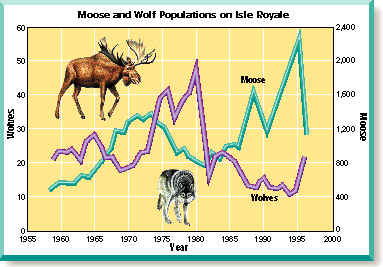 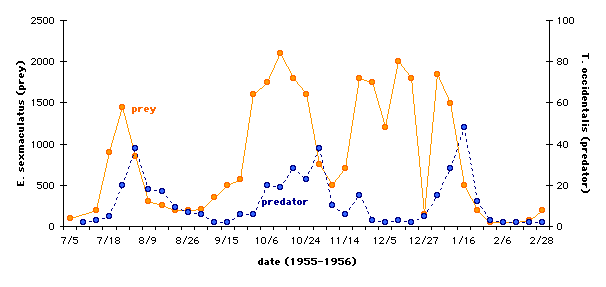 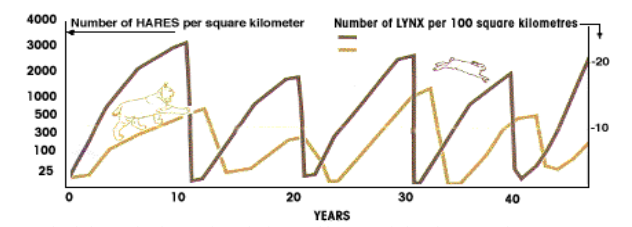 Lotka-Volterra ligningerne (1910-1926)
X = antal byttedyr
Y = antal rovdyr
α, β, γ, δ = kvotienter som beskriver interaktionsfaktorer mellem dyr
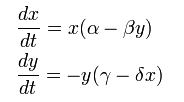 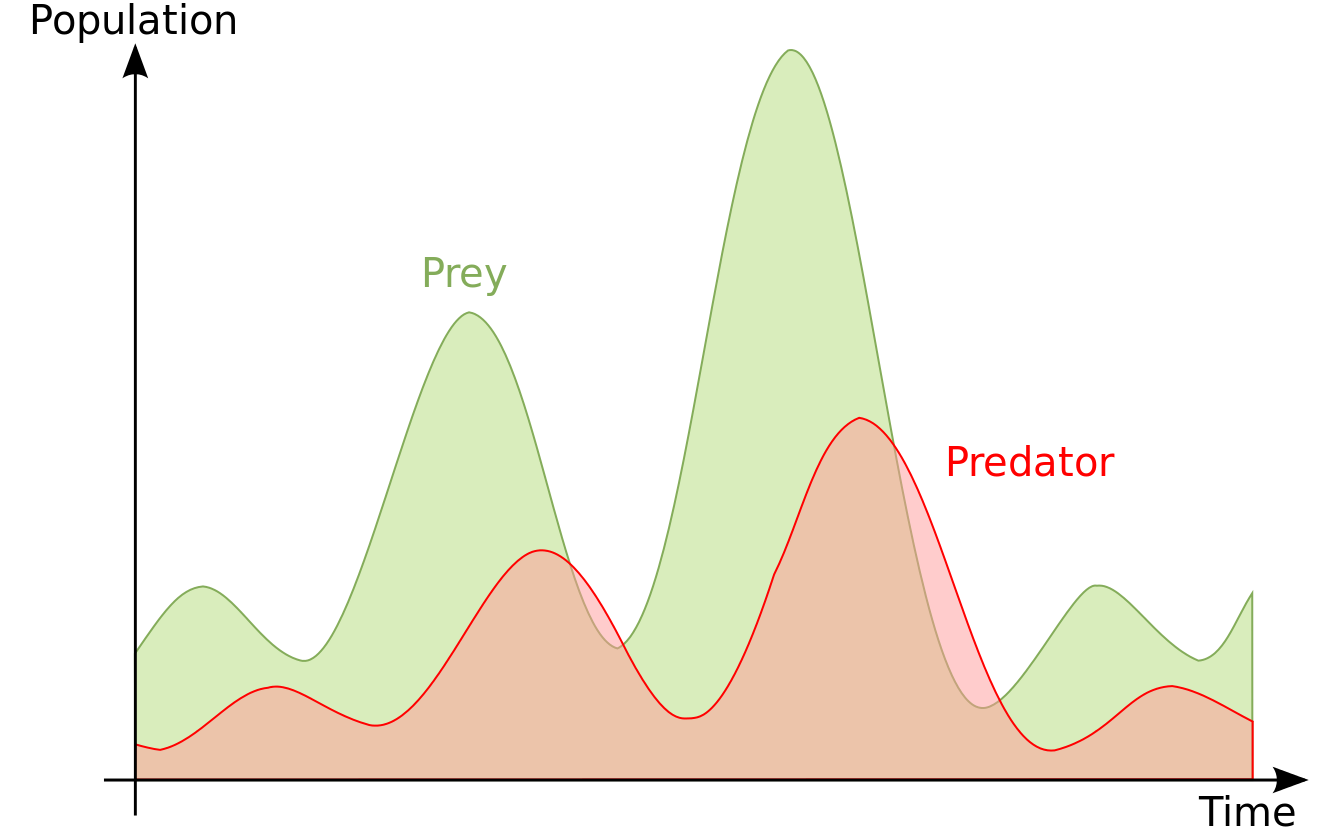 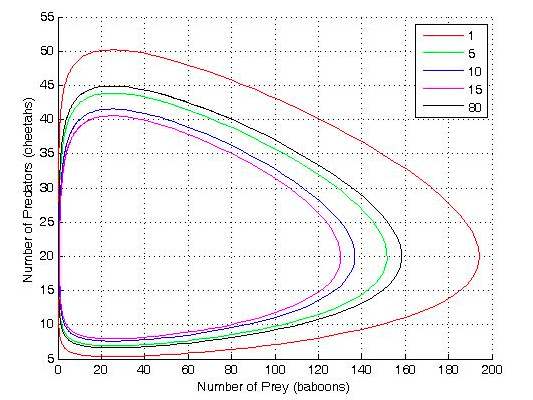 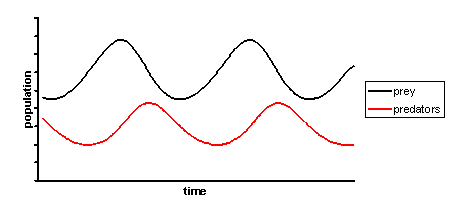 [Speaker Notes: This is another – the Lotka-Volterra equations.
Differential equations set

Phase plane & linearization

Requires: High schools maths]
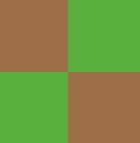 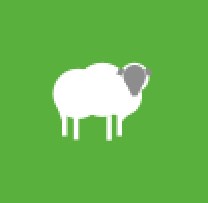 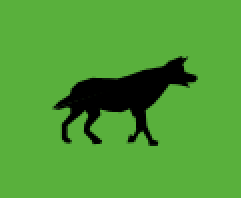 Får & Ulve
Jeg vandrer rundt
Og forbrænder energi
Hvis jeg løber tør for energi dør jeg
Hvis jeg har nok energi reproducerer jeg måske
Hvis der er græs/får i nærheden, spiser jeg og får energi
Græs
Hvis jeg bliver spist vokser jeg tilbage efter noget tid
Ikke bare nemmere – de er mere præcise (eller mindre upræcise)
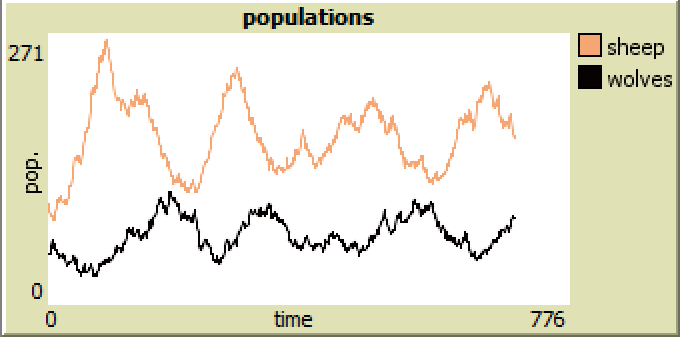 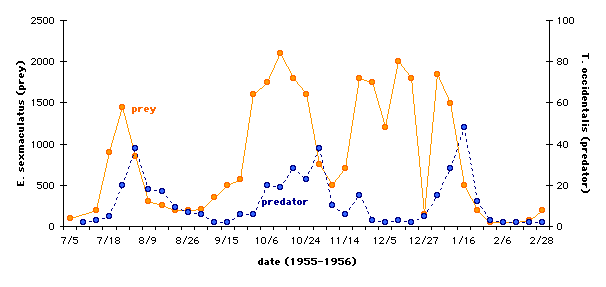 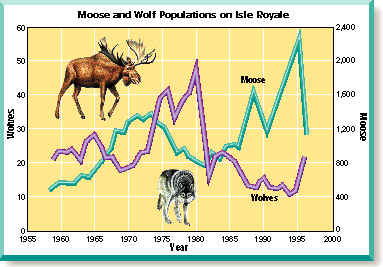 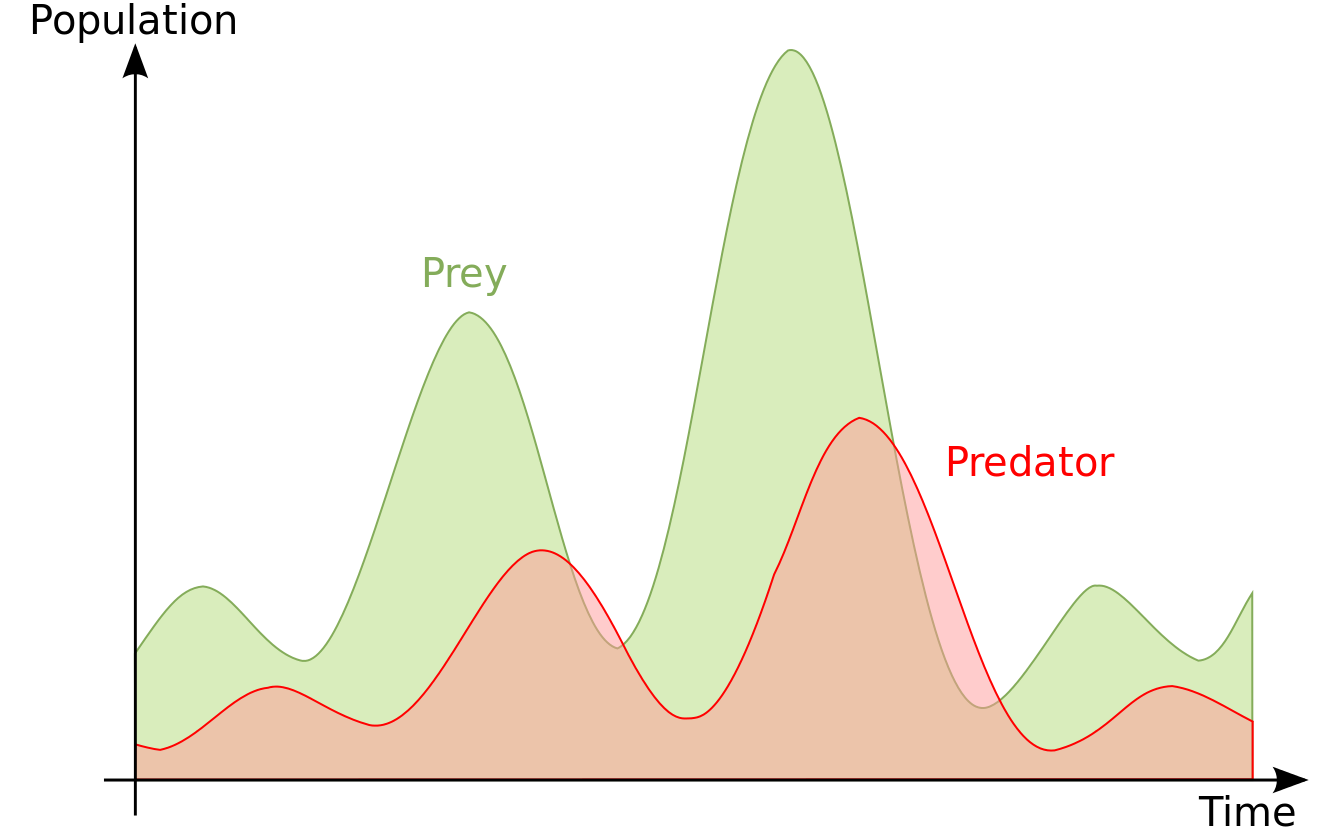 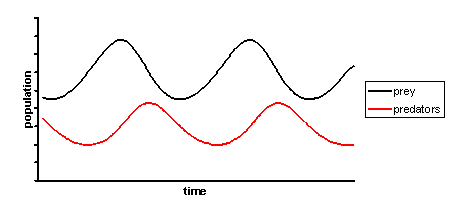 Design af Klasseværelsesaktiviteter
Line
Læring med modeller: Kausalforklaringer på og forudsigelser af komplekse fænomener
“Afstemme vores interne, kognitive model med den eksterne (computer)model…”
Hørt på Constructionism 2010
… gennem meningsfuld manipulation af den eksterne model:
Tilegne os forståelse for mekanismerne
Forstå hvordan mekanismerne interagerer dynamisk med hinanden
Forstå hvordan vores manipulationer af systemer har indflydelse på systemets adfærd gennem disse dynamikker
Væve dem sammen i kontinuerligt forbedrede kausalnetsforklaringer på fænomenet
Og vi som lærere eller interesserede I tænkning kan observere elevernes leg med den eksterne model som et udtryk for leg med deres indre model!
[Speaker Notes: Denne her slide bliver lidt kort fordi jeg ikke helt ved h]
En skabelon for design af ABM-aktiviteter
Giv dem et (for)mål med at forandre systemet på system-niveau
“Prøv at maksimere X / Minimér Y / Balancér X og Y”
Hvilke data vil vise at du har opnået dit mål?
Bed dem beskrive deres design- og kausalhypotese:
For at optimere X har vi tænkt os at… fordi vi tror at det vil gøre Z og P, og derfor vil X stige
Lad dem afprøve deres hypotese i modellen
Implementere deres manipulation
Køre simulationen
Lad dem fortolke de resulterende data
Nåede I målet? Hvad fungerede? Hvad fungerede ikke?
Var problemet deres implementation eller deres kausalforståelse? Eller begge dele? (Det er også her vi lærer om vores eget design
Revidere deres kausalhypotese, og tilbage til step 2
[Speaker Notes: Det er selvføgelig mange forskellige måder at gøre det på, men jeg benytter mig mere og mere af en skabelon der ligner det her:]
To eksempler fra mit eget design- og forskningsarbejde
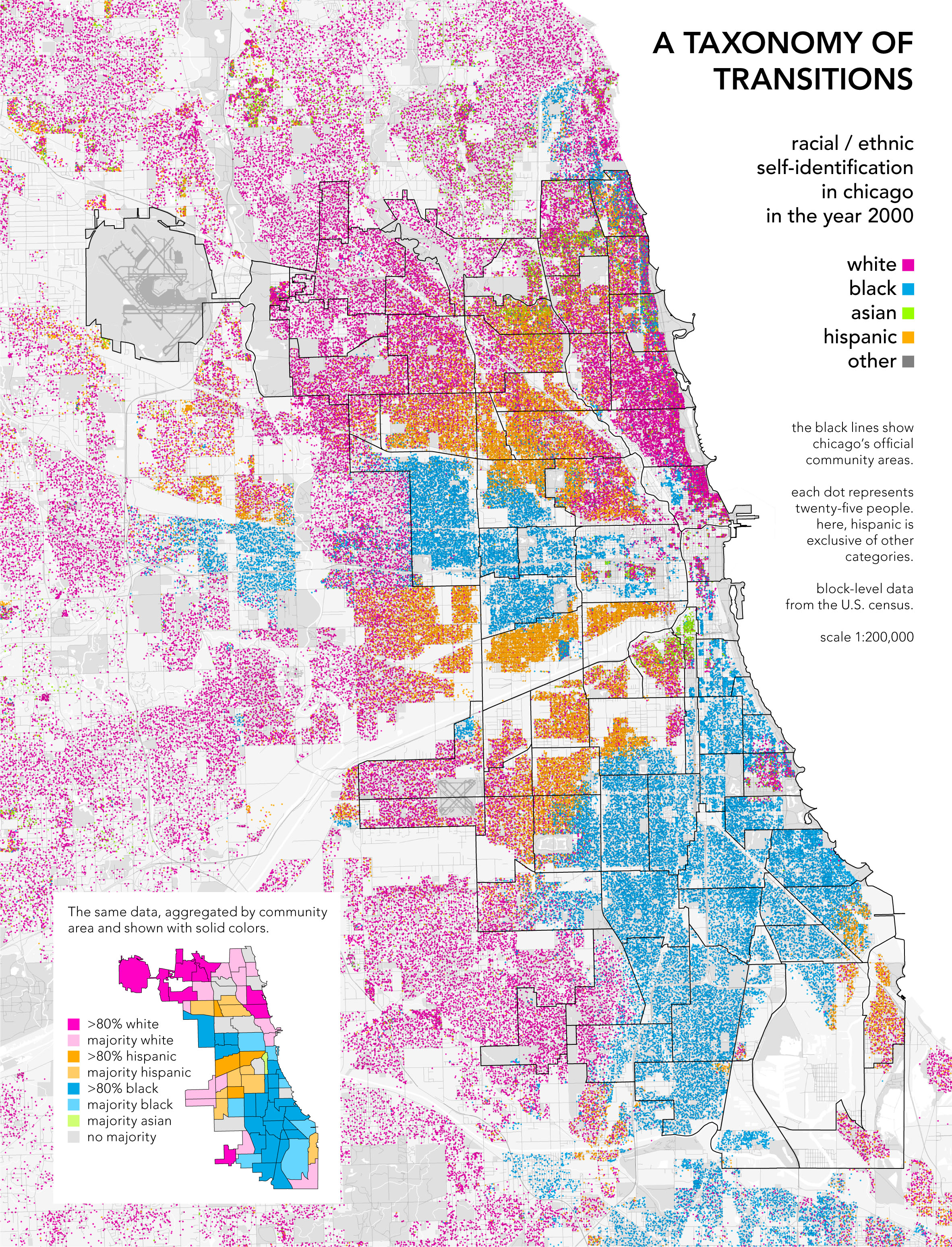 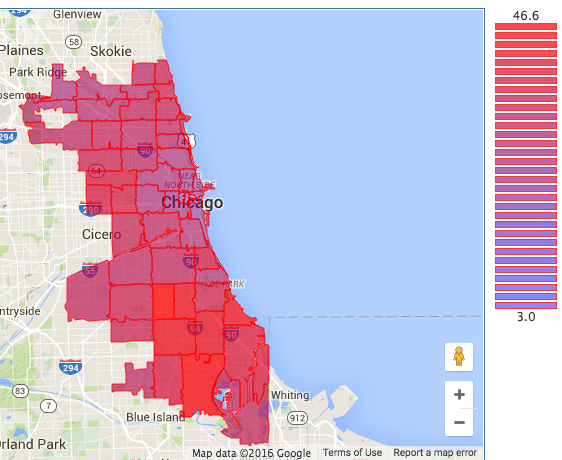 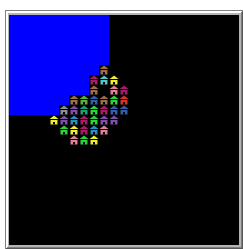 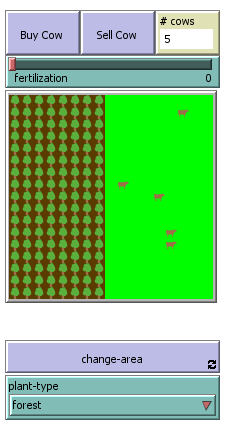 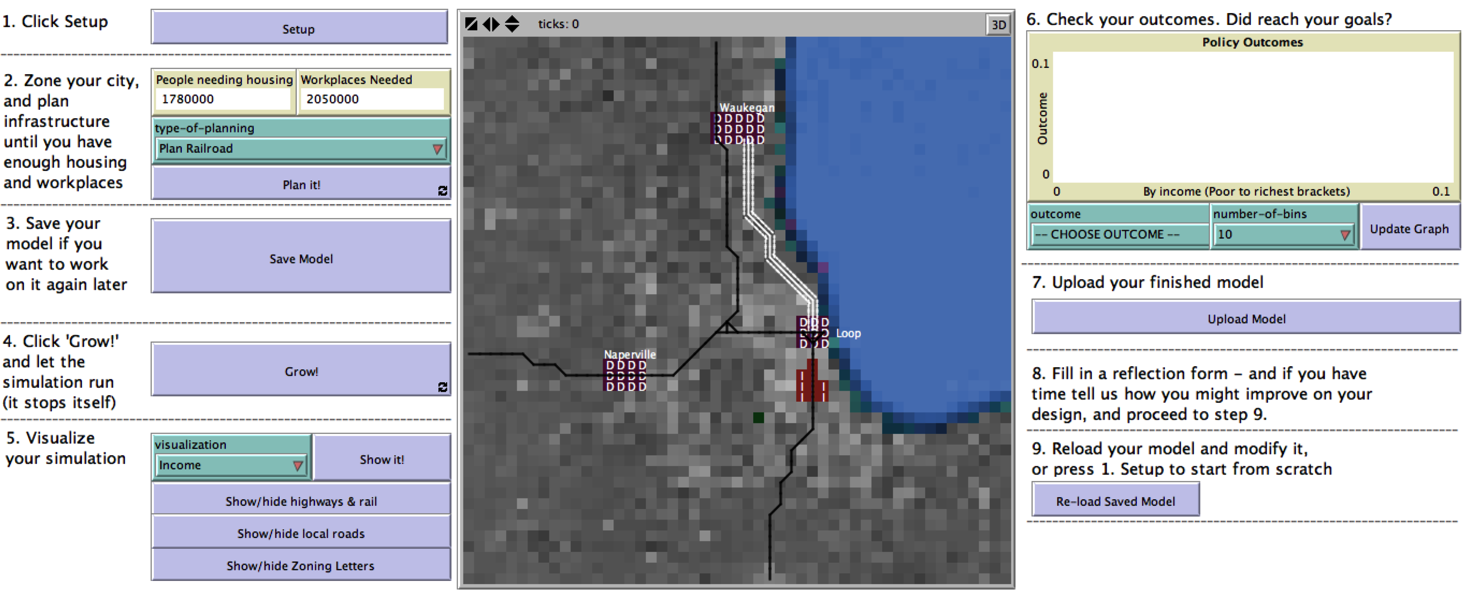 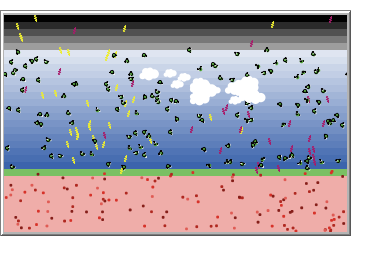 [Speaker Notes: Begge “seniors I high school”]
Chapter 2: 
Designing with CSST
ReGrowing Chicago
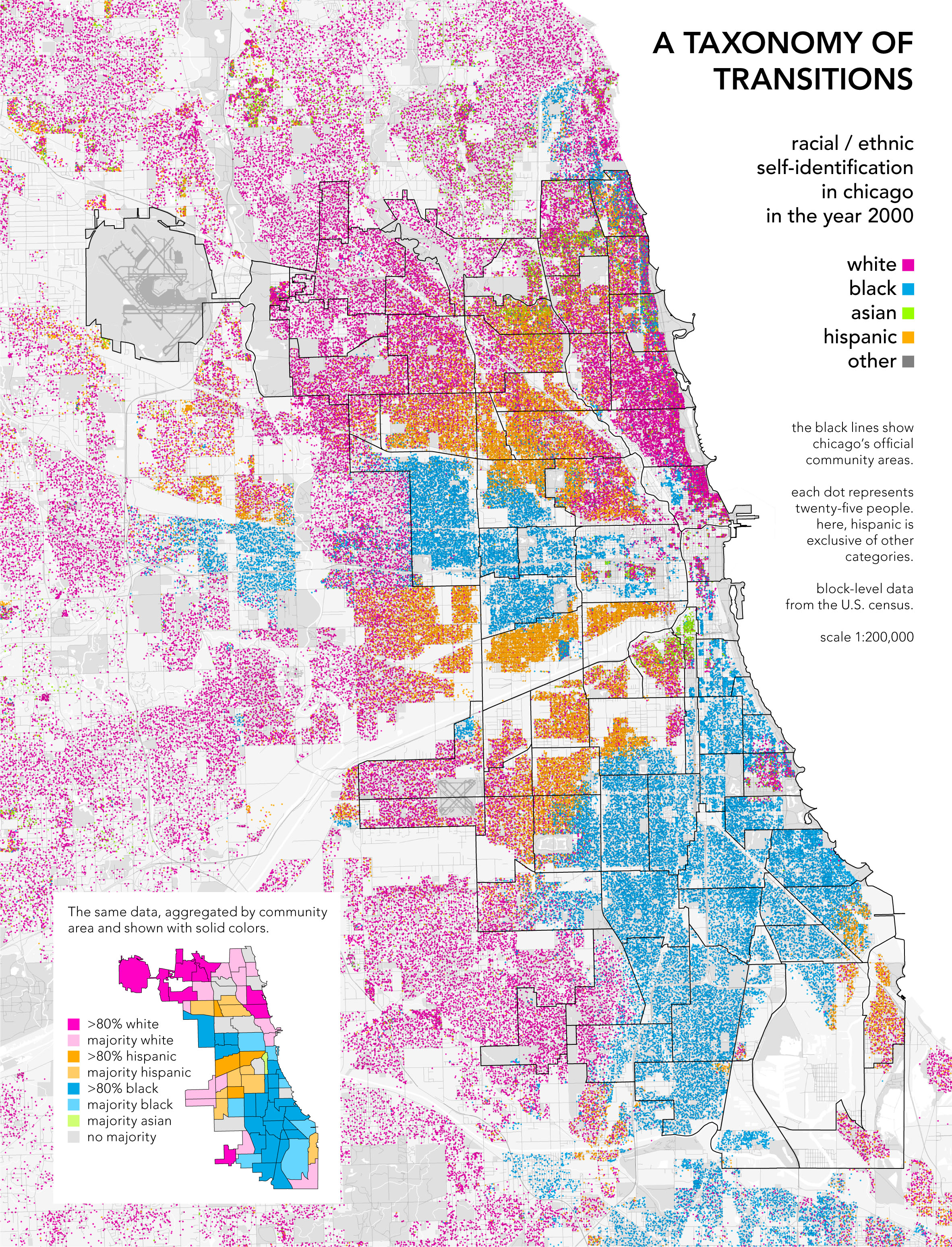 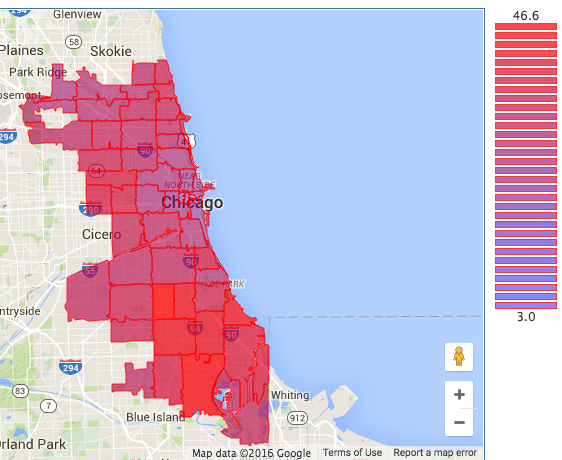 5 klassetimer

“History of Chicago AP”

1: “Forelæsning & Diskussion”
2-4: Eleverne bruger simulationen I grupper, forbereder gruppepræsentationer
5: Eleverne giver præsentationer
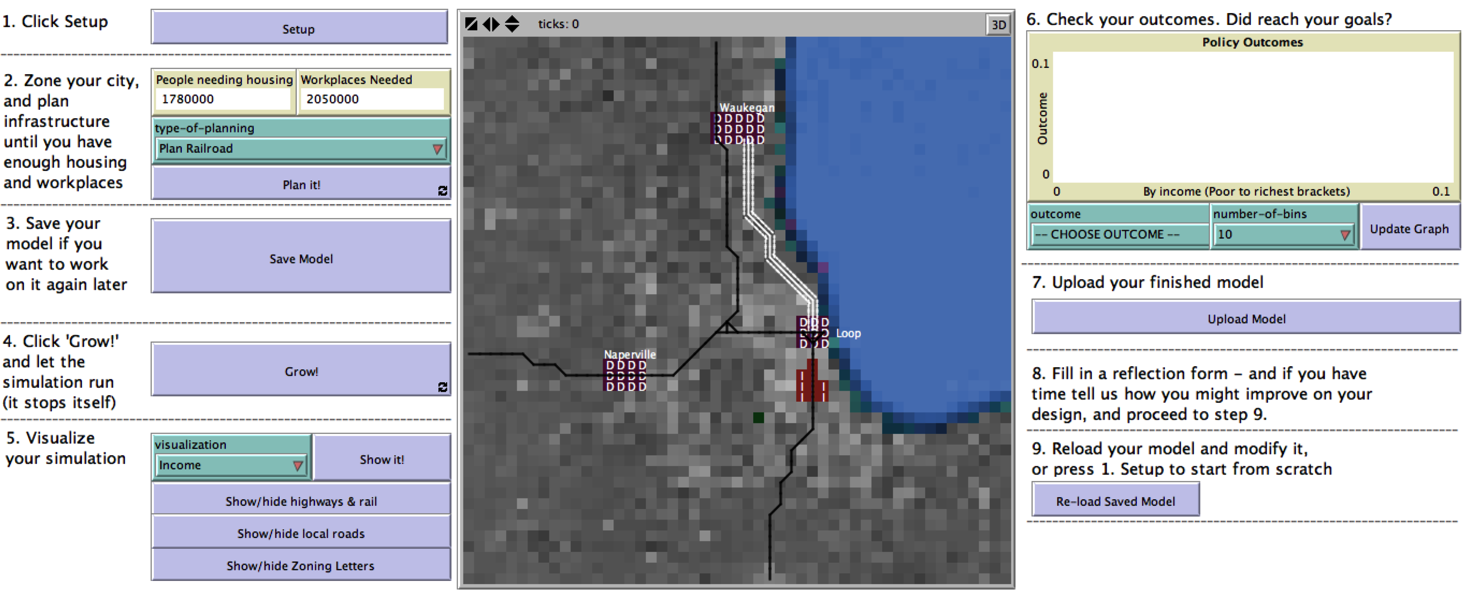 Chapter 2: 
Designing with CSST
Chapter 2: 
Designing with CSST
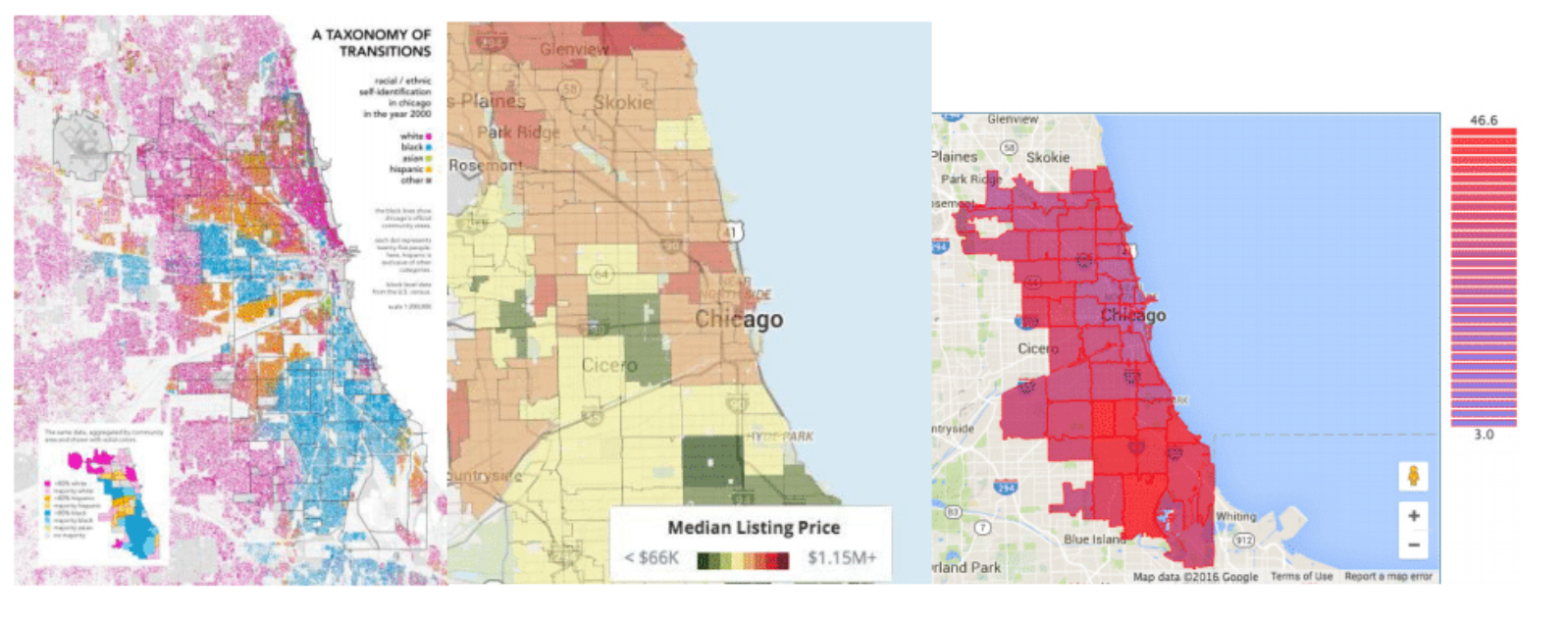 Forelæsningen
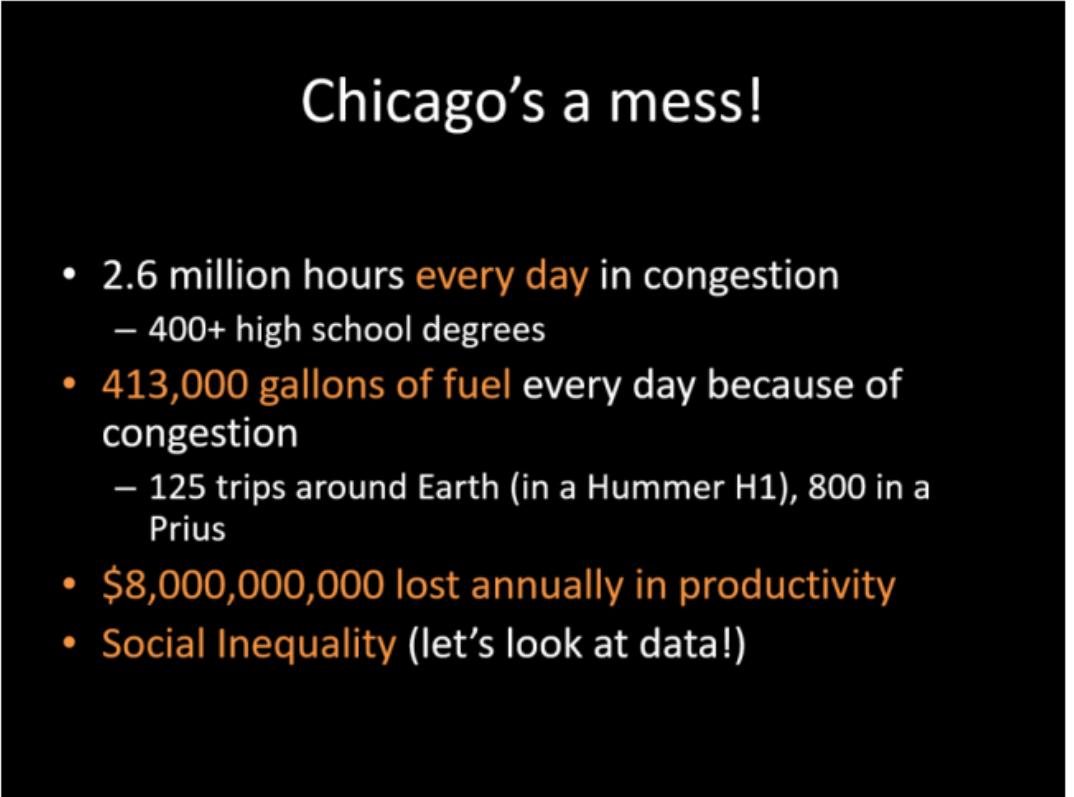 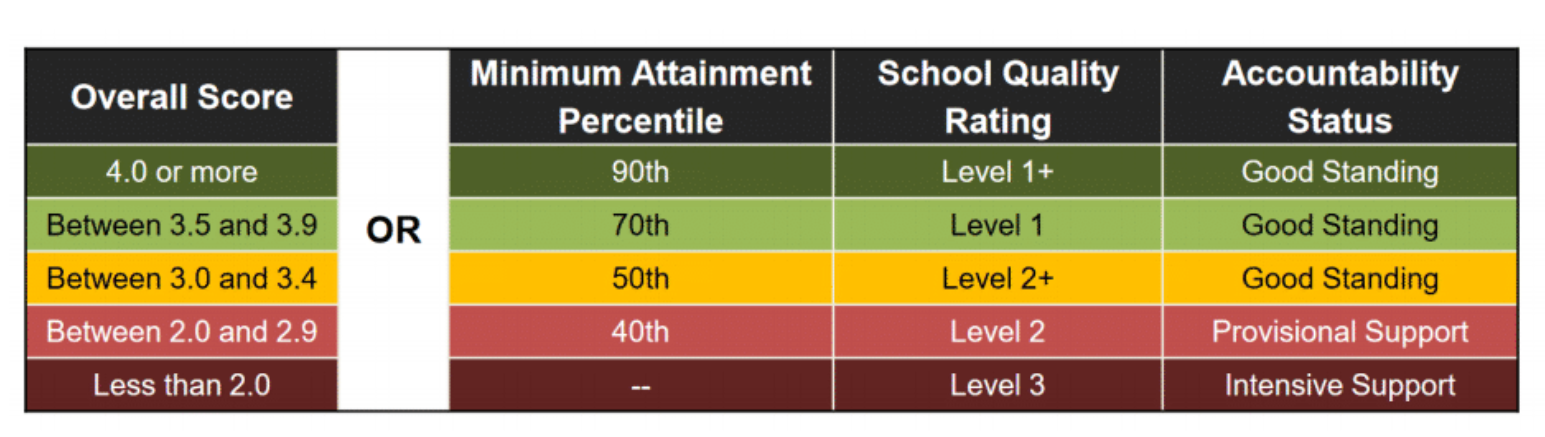 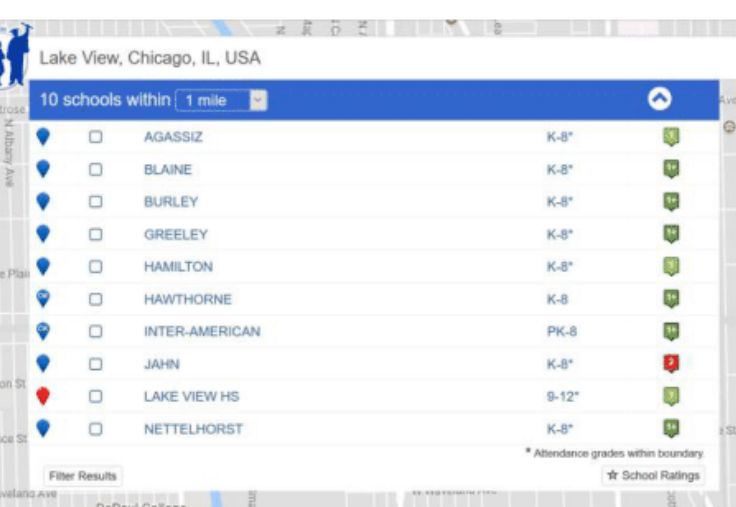 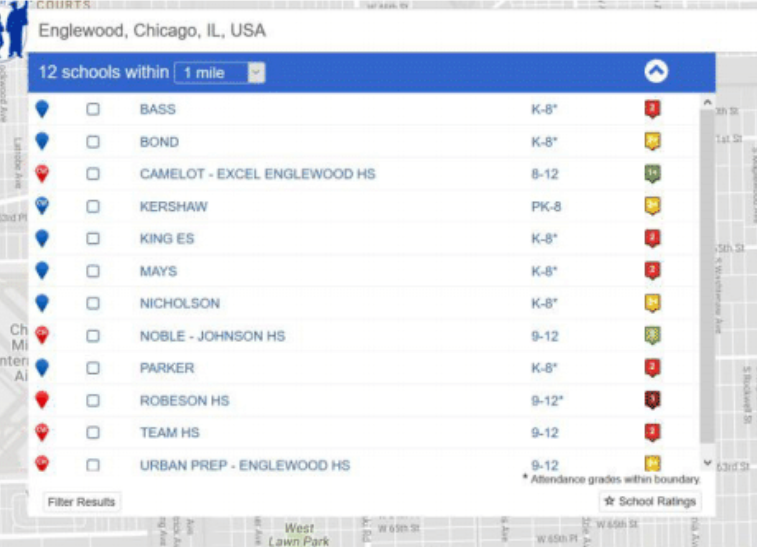 30 forelæsning
15 diskussion
Hvorfor bor folk hvor de bor?
Hvorfor tror du at dine forældre valgte at bo der?
Hvad kan du godt lide ved der hvordu bor?
[Speaker Notes: This sis where we discuss HUMAN BEHAVIOR as the causal driving force]
Demo af en af modellerne
Elever blev bedt om at om-designe Chicago ved at ændre på bebygningstæthed, og tilføje eller fjerne parker, motorveje og lokaltog
Fik et “handout” med alle mikro-niveau-mekanismer (højre)
Iterativ process:
Beslut jer for et fokusområde
Pendlertid
Penge til lokal kommuneskole
Adgang til parker og fritidsområder
Beskriv hvordan I vil designe jeres by, og hvorfor
Design jeres by og kør simulationen
Kig på data, og bedøm jeres resultalt.
Og om igen!
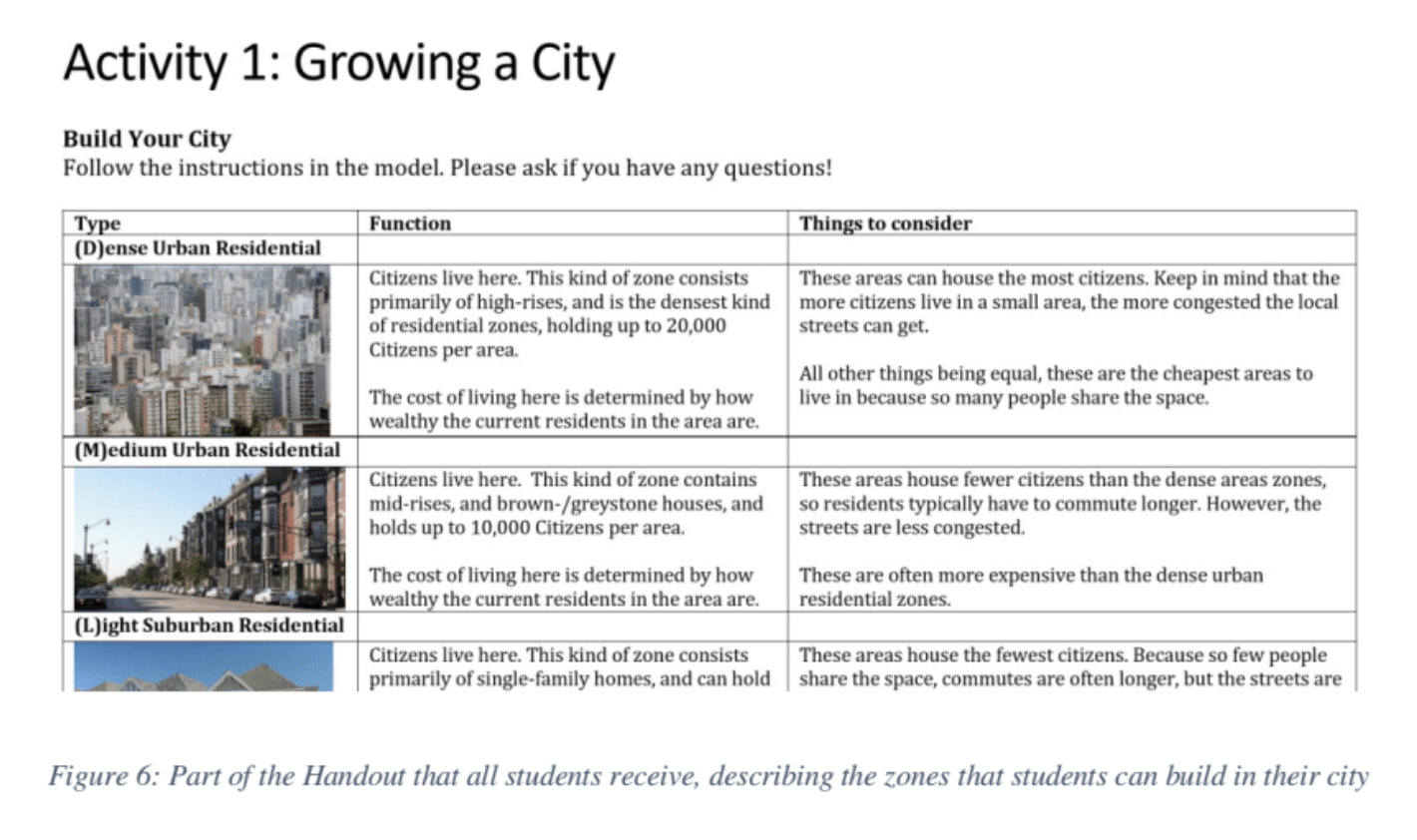 Og som de fem iterative skridt:
Giv dem et (for)mål med at forandre systemet på system-niveau
Vælg et af de tre målingskriterier (pendlertid/lokale skoler/park og fritidsområder), og sæt et målbart mål for det
Bed dem beskrive deres design- og kausalhypotese:
Hvordan vil I optimere jeres målingskriterium, og hvad får jer til at tro at det er en god måde at gøre det på?
Lad dem afprøve deres hypotese i modellen
Implementer jeres design
Lad dem fortolke de resulterende data
Kig på de to datatyper og diskuter om det fungerede
Revidere deres kausalhypotese, og tilbage til step 2
Chapter 5: LevelSpace/FPU unit + study
3 timer:




Samme iterative tilgang:
Optmer mad- og mælkeproduktion
Fortæl os hvordan du vil gøre det, og hvorfor du tror det vil fungere
Gør det – og se på dine data
Hvad fungerede, hvad fungerede ikke?
Prøv igen!
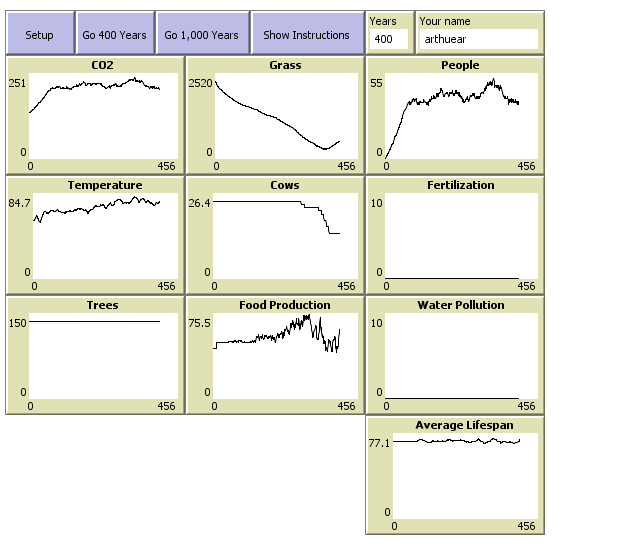 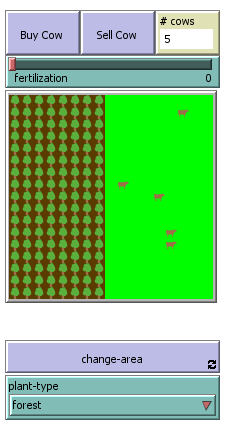 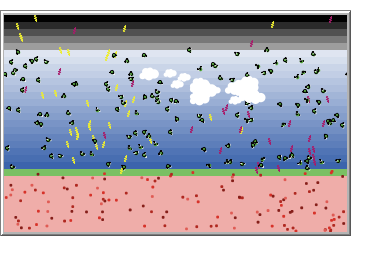 Designing Multi-Level Thinking Tools
Activity 1
Activity 2
Optimer din Produktion af Mad
Optimer din befolkning
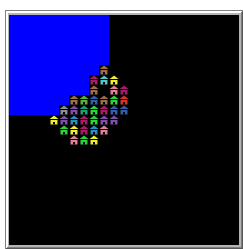 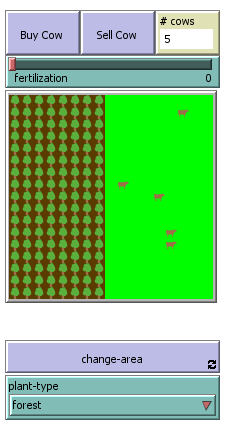 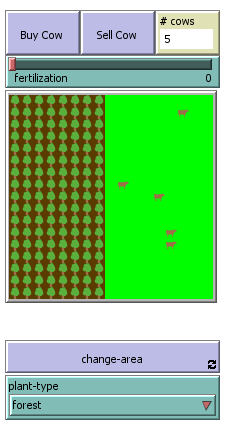 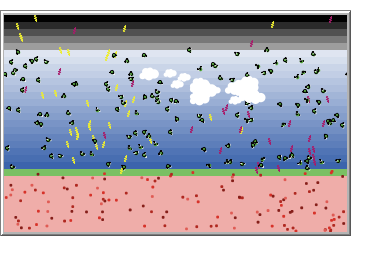 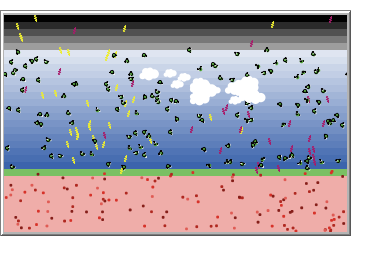 Hvordan kan vi observere læring - både i processen, og “som resultat”
Process
Resultat
Forståelse for kausalmodellen: 
Mekanismer i deres kausalhypoteser
Forståelse for “hvad er svært”?
Præcision i deres kausalforudsigelse
Forståelse for simulationen & aktiviteten
Præcision i implementering
Aflæsning og fortolkning af data
Pre- og post-spørgsmål eller quizzer
Mekanismer I deres forklaringer / besvarelser


Spørgsmål eller aktiviteter om samme fænomen, uden simulationen
Måske i analogt medie
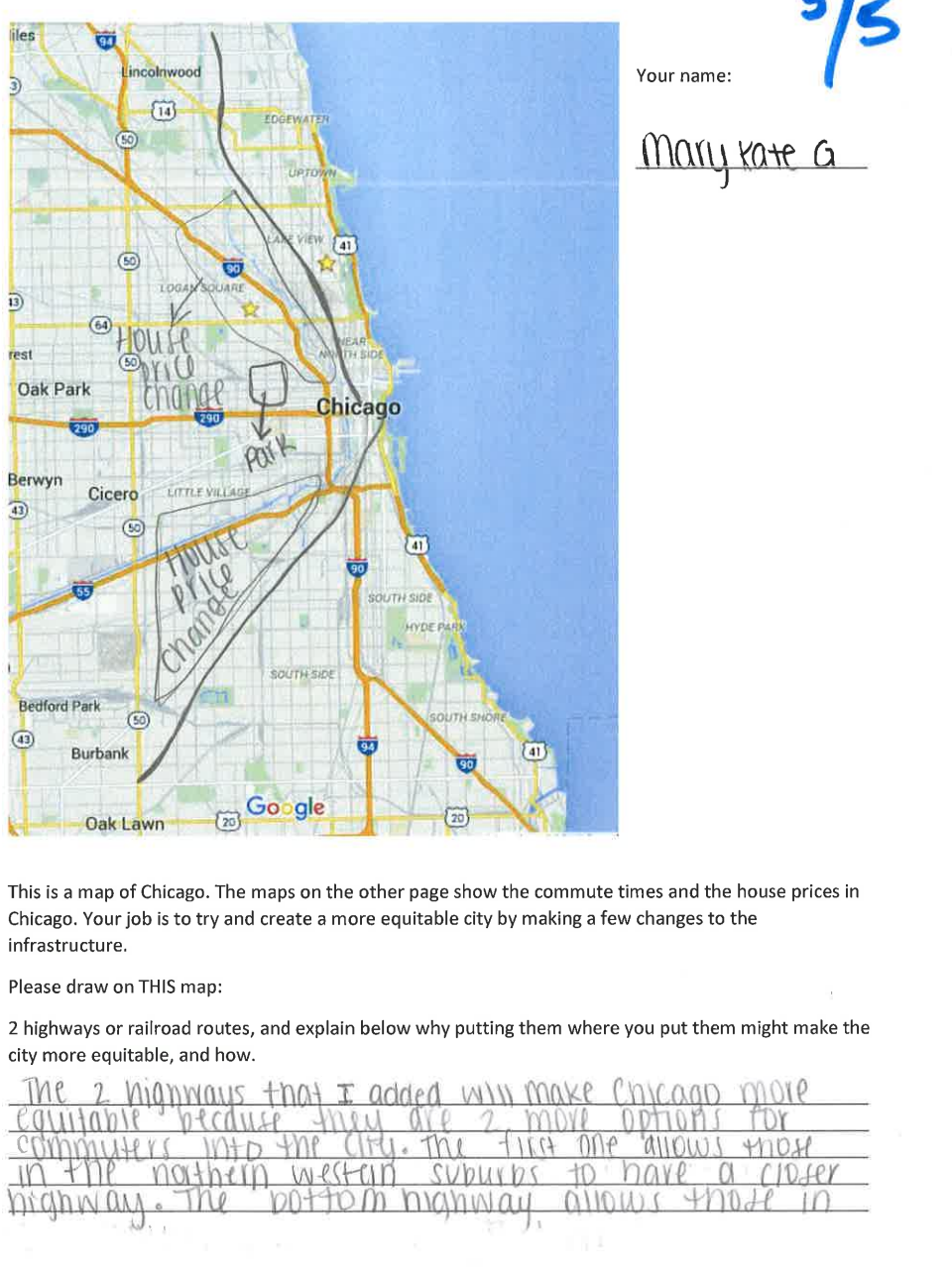 Eksempler på mine data 1
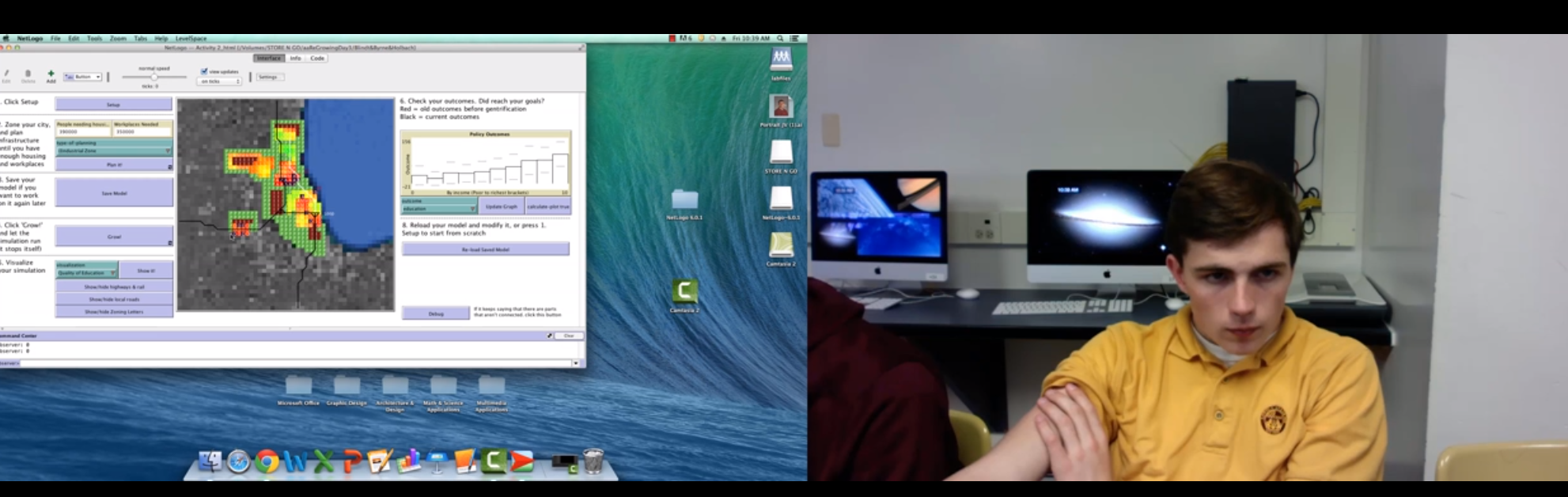 Pre- og post:
Hvorfor har rige mennesker nogle gange længere “commute times” end fattige?
Hvorfor tager det tit længere tid for fattige at komme til en park?
Hvordan tror du at vi kan gøre en by bedre med byplanlægning?
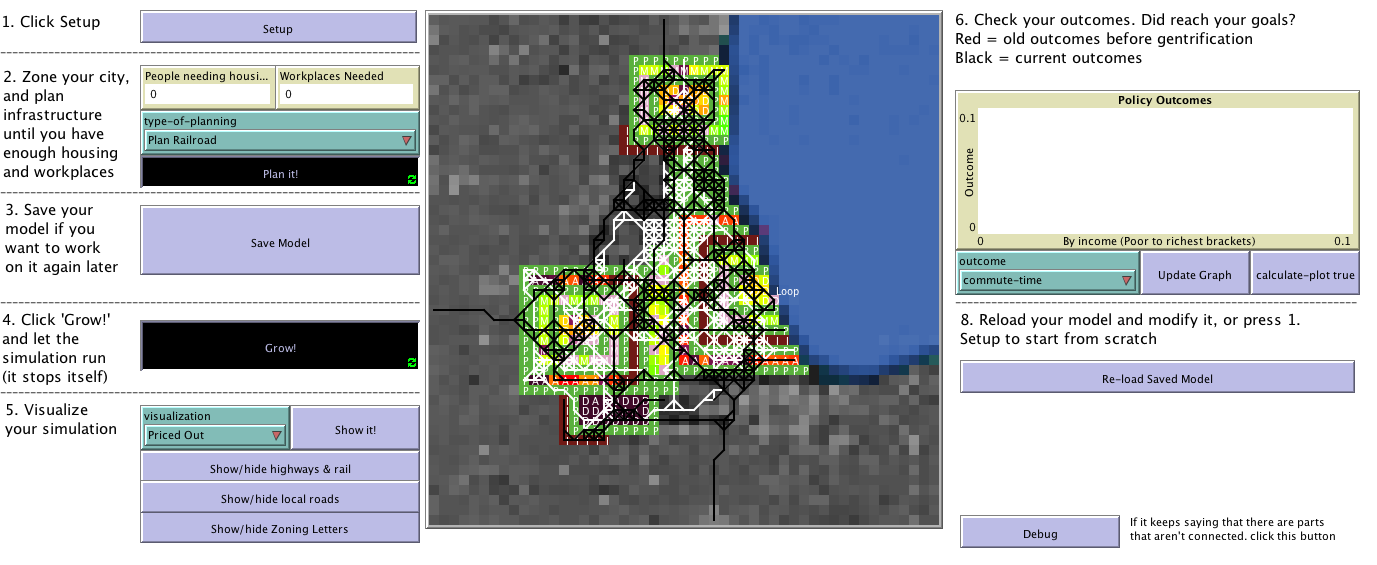 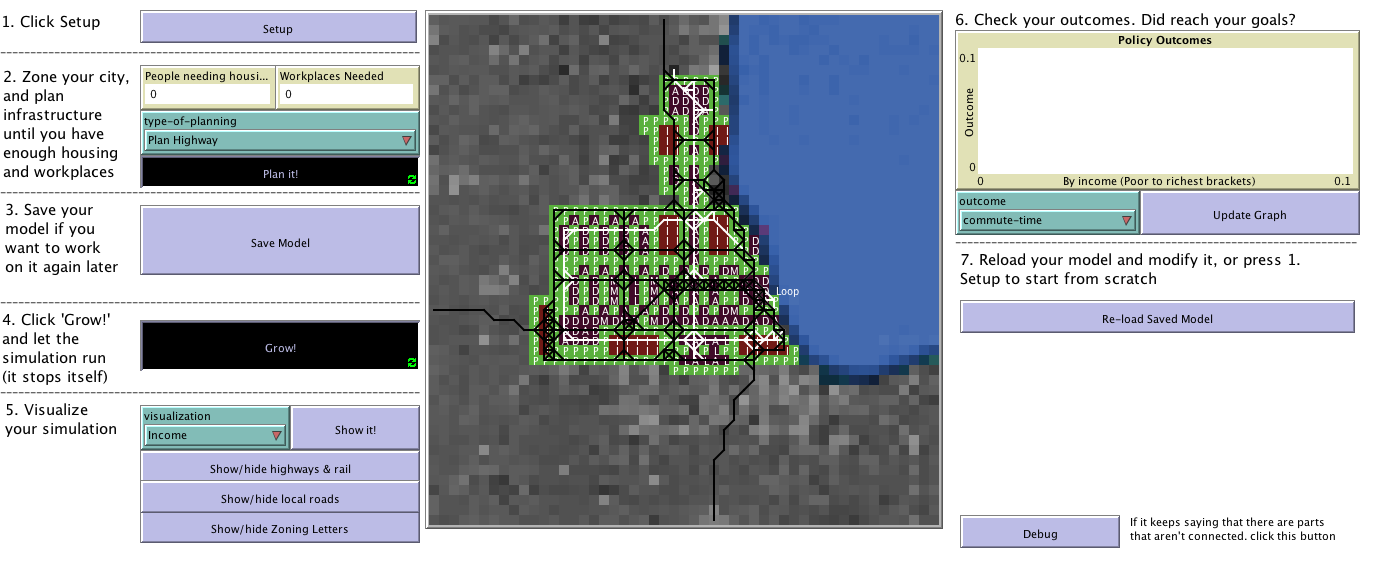 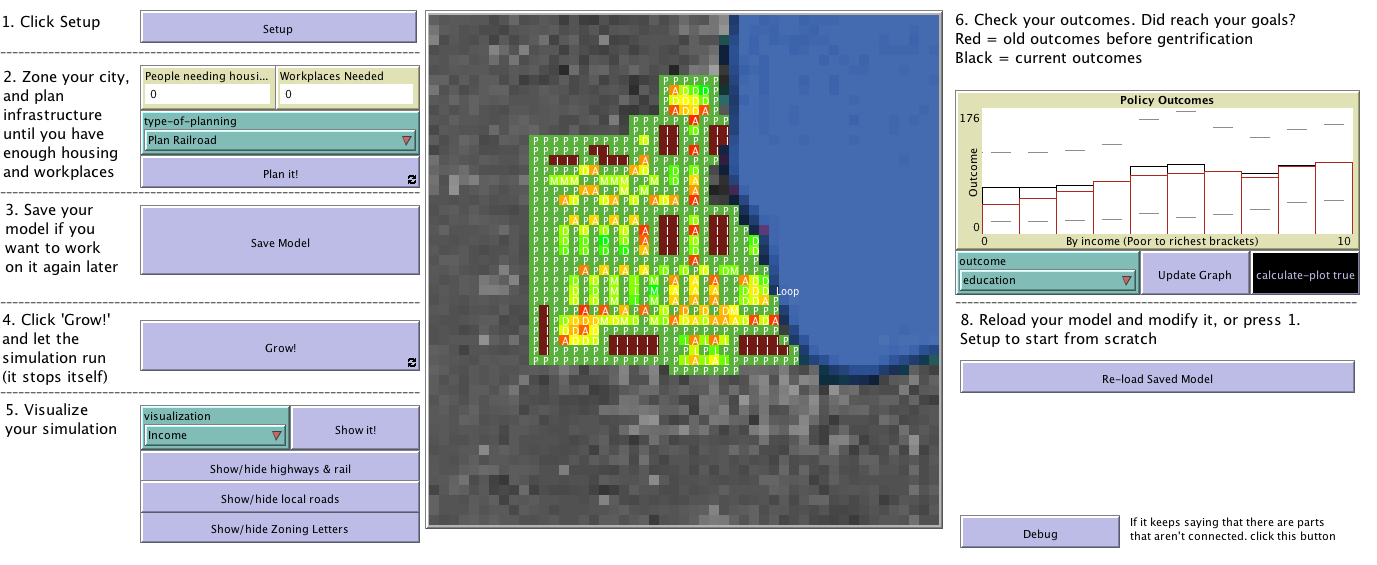 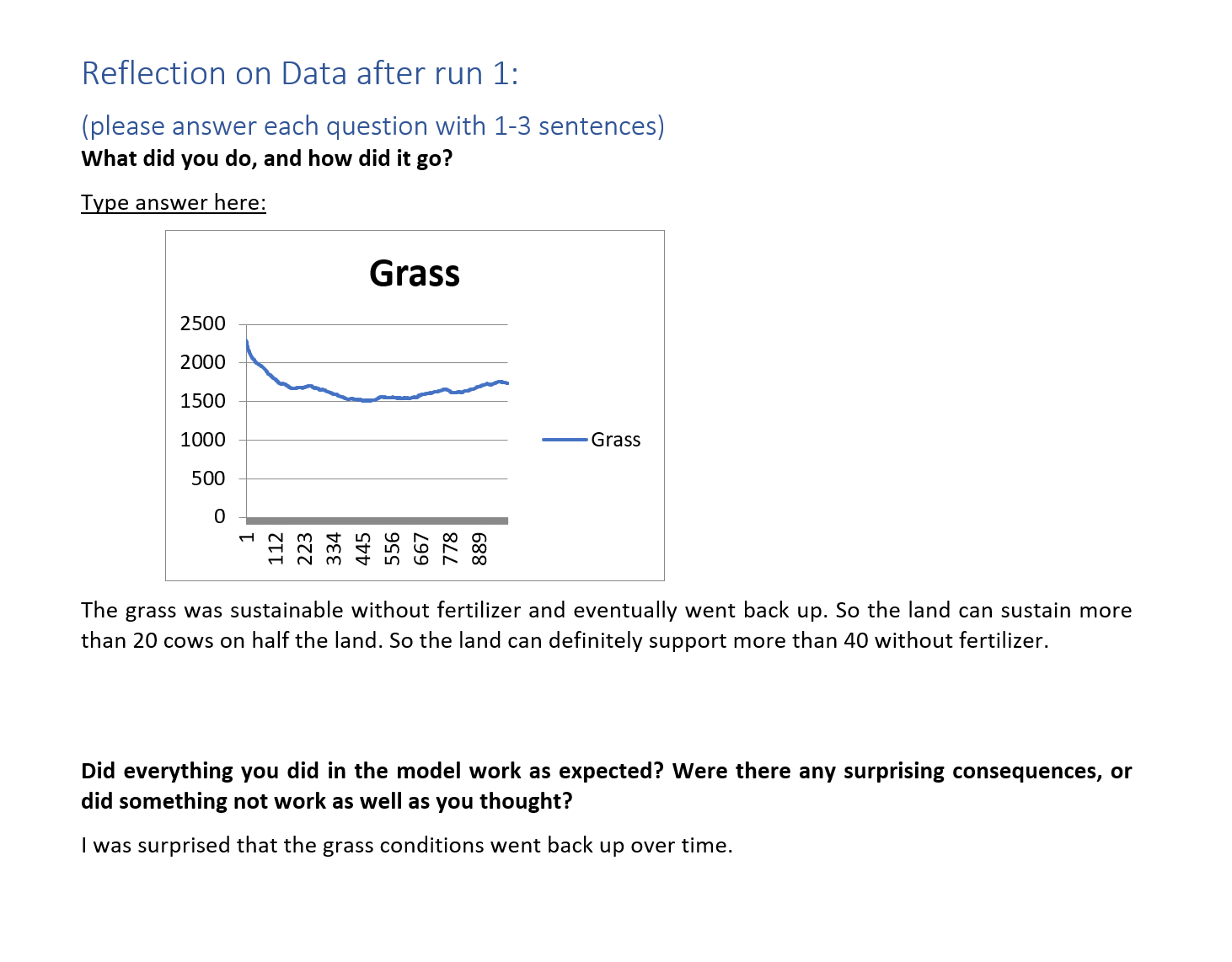 Eksempler på mine data 2
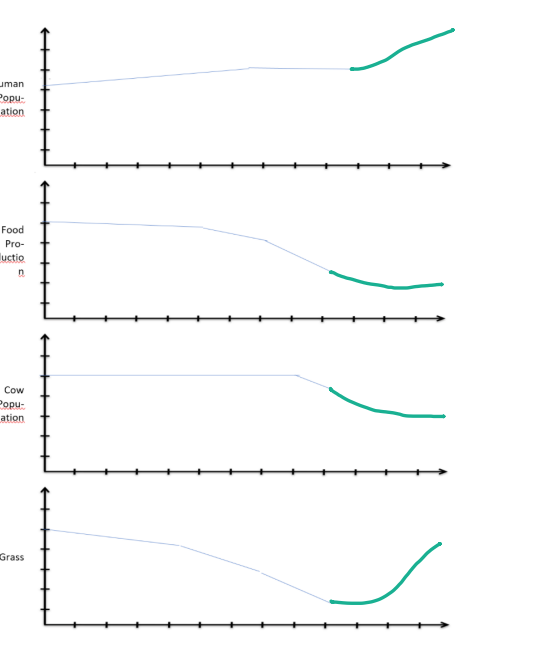 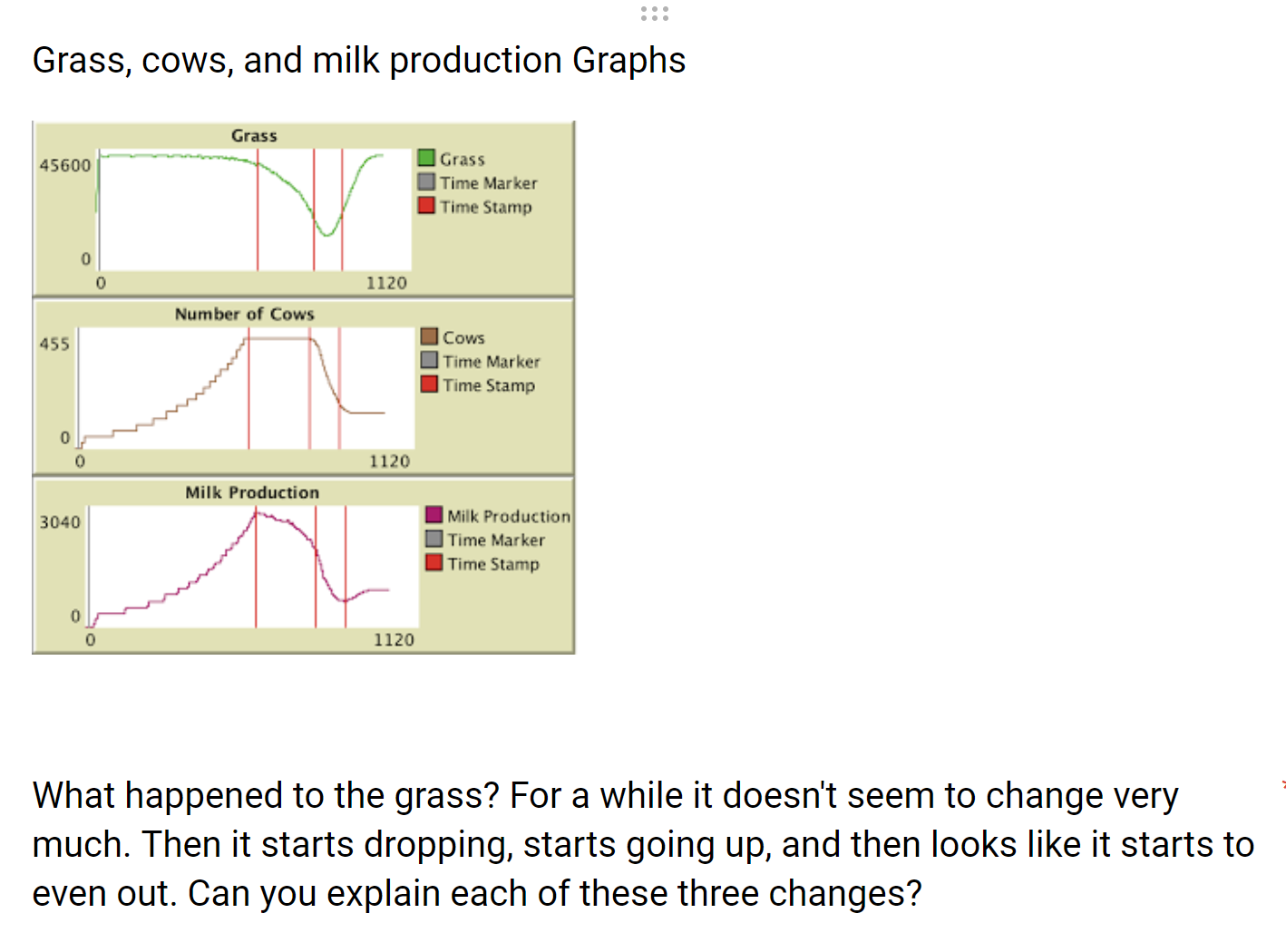 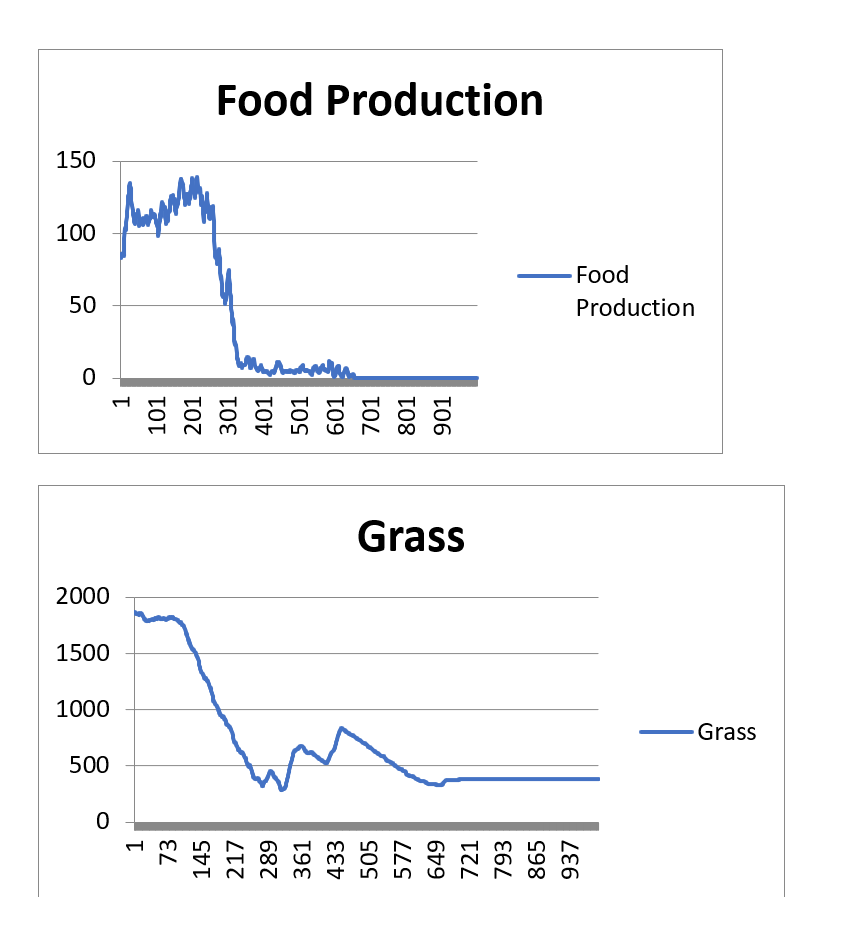 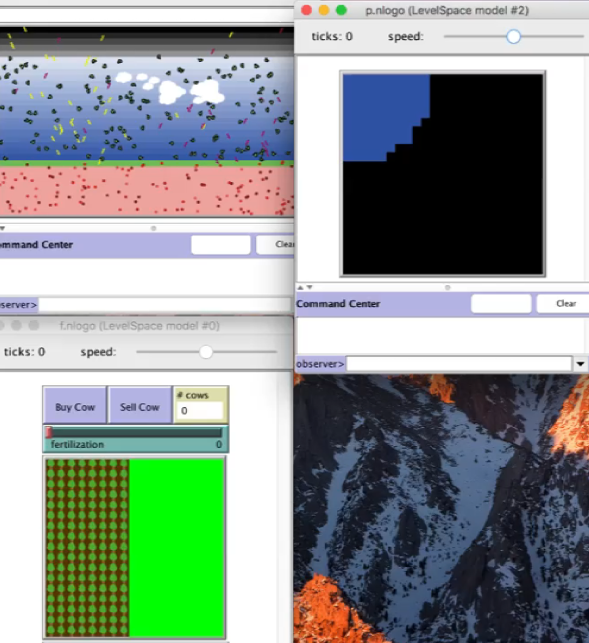 [Speaker Notes: Forklar grafer – tegn grafer.]
NetLogo Features
Desktop: ccl.northwestern.edu/netlogo
Online: https://netlogoweb.org

Extensions API (eksterne libraries)
Java
Python
CSV
Byg din egen!

LevelSpace
http://ct-stem.northwestern.edu
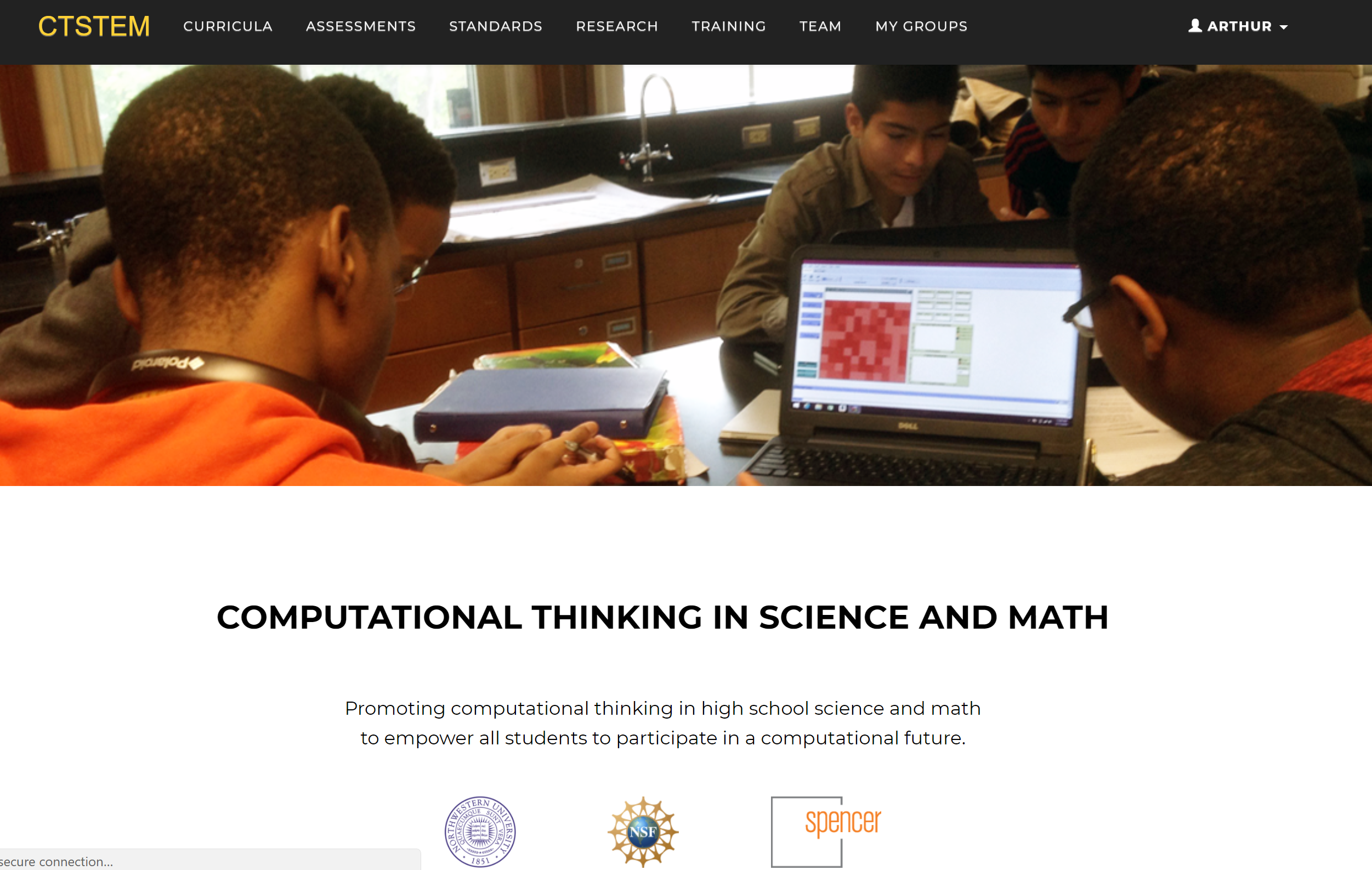 Center for Connected Learnings arbejde på CT-STEM
[Speaker Notes: Biology
Chemistry
Physics
Units/Lessons]
Tak – og spørgsmål?
Kontakt:

Arthur Hjorth
arthur.hjorth@u.northwestern.edu
http://arthurhjorth.com
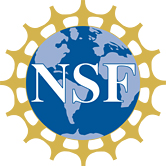 This work is supported in part by the National Science Foundation under NSF grant 1441552.